Northern renaissance art
Group Member Names:
Characteristics of northern renaissance art (at least five):
Research and type 5 facts about the Arnolfini wedding (including the name of the artist):
Massys’ The Moneylender & His Wife, 1514
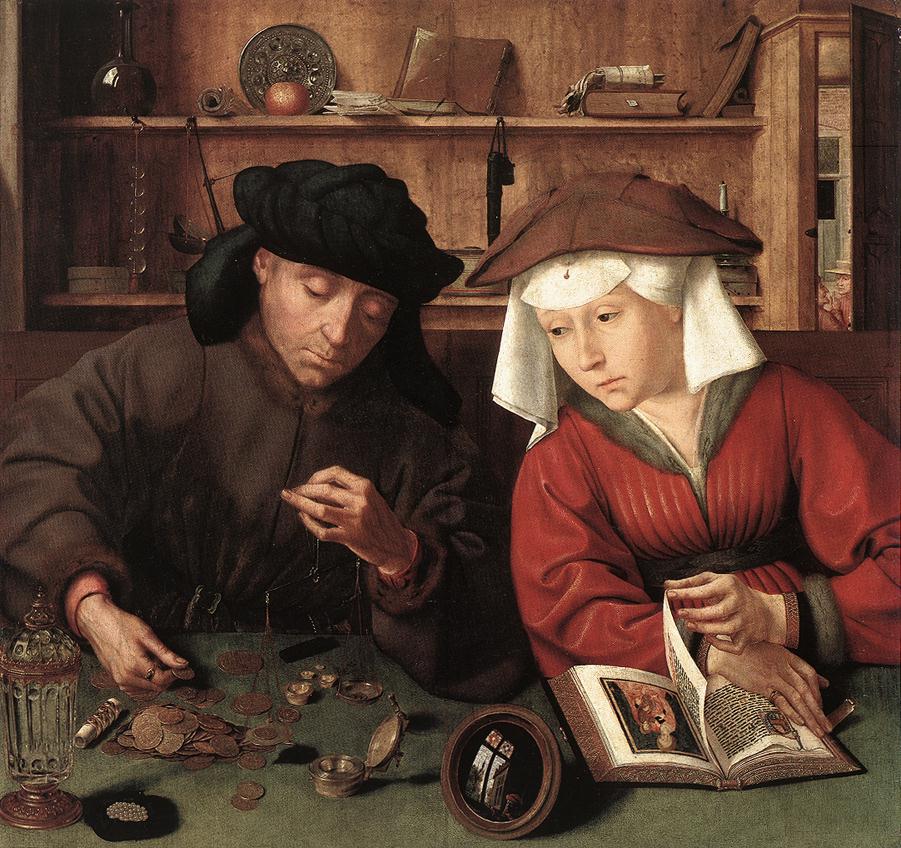 5 facts about this painting and the symbolism within the painting
Albrecht Dürer (1471-1528)
5 Interesting facts about this artist:
Find an image for durer’s “Four horsemen of the apocalypse,” and write five facts about the painting + its meaning (image on the right; info on the left)
Holbein’s, The Ambassadors, 1533
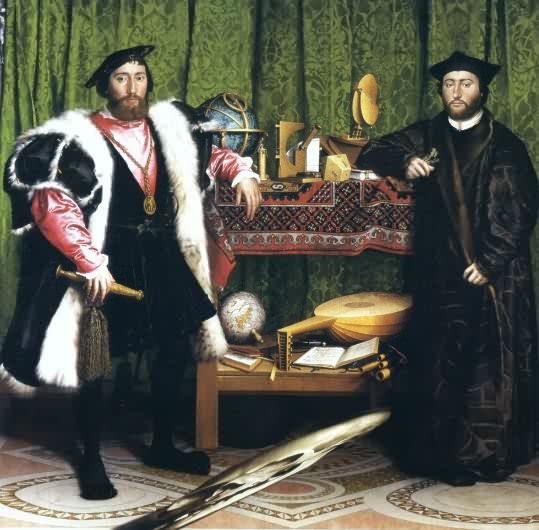 A Skull
Research Holbein’s “the ambassadors” and type five things that you learn about it below:
HieronymusBoschThe Garden of Earthy Delights1500
Research bosch’s “The Garden of Earthy Delights”  and type five things that you learn about it below:
Research and find characteristics of mannerism (art movement during the renaissance):
Make a list of similarities and differences between northern and Italian renaissance art
Similarities
Differences
Find a piece of art that belongs to the mannerist style (put the image on one side and three pieces of information about the work on the other):